سلامة الإنسان وصحّته
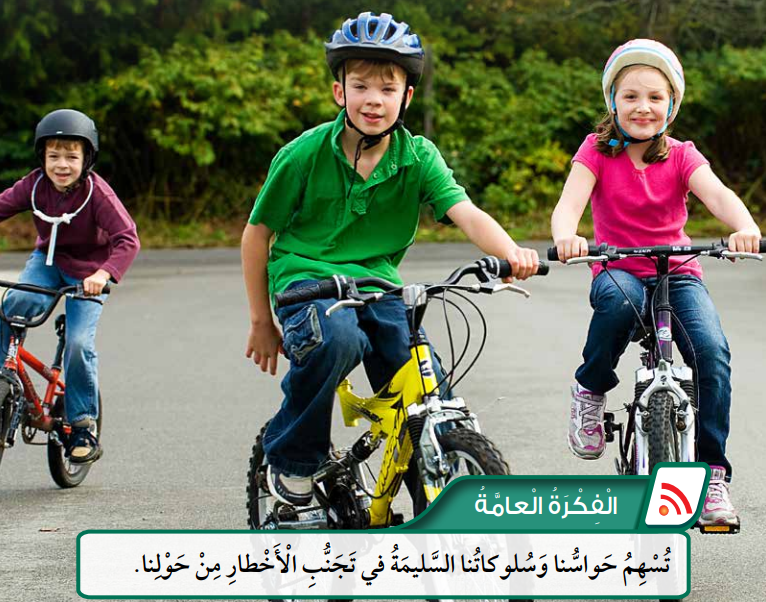 الأخطار من حولنا
هِيَ كُلّ ما قَدْ يُسَبّبُ لنا الضَّرر
مَصادِرُ الْخَطرِ:
كَيفَ نَتَجَنّبُ الْأَخطارَ مِنْ حَولِنا ؟
تُسهِمُ سلوكاتُ الْإِنسانِ وَحَواسِهِ في تَجنّبِ الْأَخطارِ مِن حَولنا.
مُصادِرُ الْخَطَرِ الّتي يَتَعرّضُ لَها الْإِنسان
مَصادِرُ الخَطَرِ في الْمَنزِلِ
مَصادِرُ الخَطَرِ في الشَّوارعِ وَالْمُتنزهاتِ
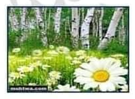 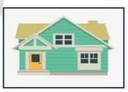 مَصادِرُ الخَطَرِ في الْمَدْرَسَةِ
مَصادِرُ الخَطَرِ في النَّباتاتِ وَالْحَيواناتِ
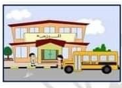 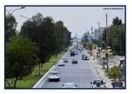 مَصادِرُ الخَطَرِ في الْمَنزِلِ
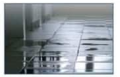 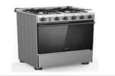 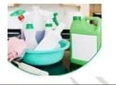 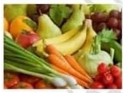 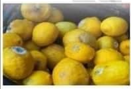 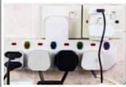 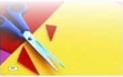 مَصادِرُ الخَطَرِ في الْمَدْرَسَةِ
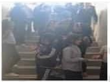 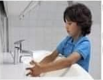 مَصادِرُ الخَطَرِ في الشَّوارعِ وَالْمُتنزهاتِ
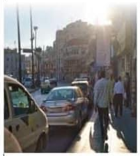 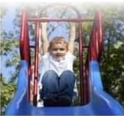 مَصادِرُ الخَطَرِ في النَّباتاتِ وَالْحَيواناتِ
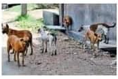 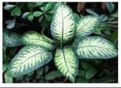 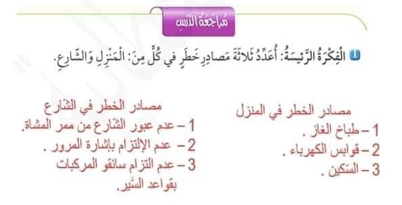